Human Frontier Science Program
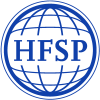 International Collaboration 
in Life Sciences Research
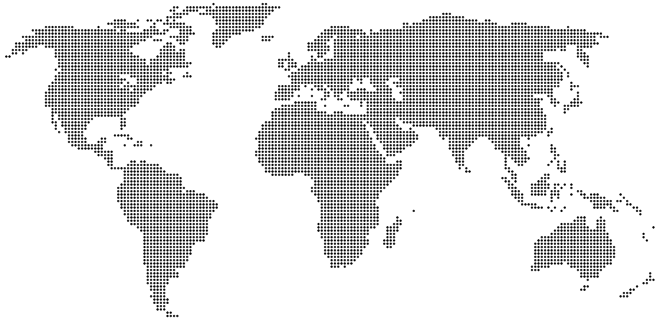 Human Frontier Science Program
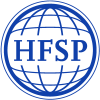 Established in 1989

Supported by: 
Australia, Canada, France, Germany, India, Italy, Japan, Republic of Korea, Norway, New Zealand, Singapore, Switzerland, United Kingdom, United States of America and European Commission

Headquarters in Strasbourg, France (www.hfsp.org) 

Annual budget: ~ USD 57M
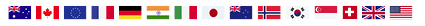 Human Frontier Science Program
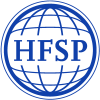 HFSPO promotes and funds basic research
innovative, cutting edge research to extend the frontiers of life sciences 
focused on the elucidation of the sophisticated and complex mechanisms of living organisms  

HFSPO attaches the highest importance to 
scientific merit 
internationality (especially intercontinentality) and 
interdisciplinarity
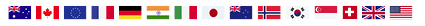 Human Frontier Science Program
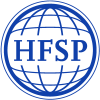 Funding Schemes
Human Frontier Science Program
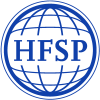 Research Grants for Intercontinental Teams 
Collaborations to pursue creative, transformative research ideas
Young Investigator Grants
Program Grants

Postdoctoral Fellowships
Long Term Fellowships  - for the most able postdocs in the life sciences 
Cross Disciplinary Fellowships – for the most able postdocs in non-biological sciences

Career Development Awards
For recent HFSP Fellows
Human Frontier Science Program
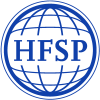 Research Grants

Summary

(check details at www.hfsp.org)
Research Grants: Objectives
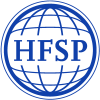 Stimulate novel, daring ideas and innovative approaches
frontier research on the complex mechanisms of living organisms
all levels of biological complexity
 preliminary results not required 

Develop new lines of research through new interdisciplinary collaborations
Team members from outside the life sciences, 
	working together on bold, novel, potentially transformative ideas
HFSP Research Grants
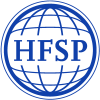 Program Grants
teams of 2-4 scientists (rarely 5)
international (preferably intercontinental)
interdisciplinary  
at any stage of careers (often in 30s and 40s)

Young Investigator Grants
as above, but all team members 
within 5 years of their first independent position
not more than 10 years after Ph.D.

Deadlines
	Letters of intent, mid March
	Invited full applications, early September
Research Grants – Key Aspects
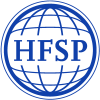 Three year grants

Success rate 
~ 4% of original Letters of Intent are funded, and 
~ 10% are invited for submitting full applications
~ 40% from  final review panel meeting

Funding
250 kUSD p.a. for a team of 2 
350 kUSD p.a. for a team of 3 
450 kUSD p.a. for a team of 4 (max. funds)
Research Grants – Key Aspects
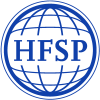 Basic  life sciences research   
ranging from the molecular and cellular level to complex biological systems including higher cognitive functions and ecosystems
Investigator driven
no specific areas prioritised (the frontiers of life sciences change rapidly)
Emphasis on 
participation of scientists from disciplines outside the traditional life sciences
scientists who are early in their careers
Highly competitive
Two Step Selection Process
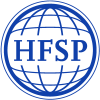 2. Full applications
1. Letter of intent
Submission deadline mid-September
Reviewed by up to 6 external reviewers and by Review Committee members
Recommendations (~30) made at review committee meeting end of January
Approval by Board of Trustees (late March)
Submission March/April (~900 appl.)
Not in scope triaged (~ 10%,)
Review by Review Committee members
Long short list (~300 most promising applications)discussed at meeting of the Selection Committee (June)
Invitations to 80 - 90 to submit full applications (early July)
Committee members at www.hfsp.org
Developing an Application
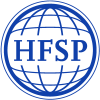 Principal investigator must hold laboratory in one of HFSPO’s  member countries

The team must be: 
international and preferably intercontinental, 
not have collaborated and published previously in this area of enquiry

Preliminary results not required
Developing an Application
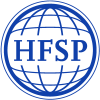 Hints on making a strong application

Bring a totally new approach to your research problem
Describe how it is frontier-extending  research 
don’t shy away from risk though do argue that/how the ideas can work
Ensure each investigator is essential 
teams of 2-3 (Young Investigator) and 2 – 4 (Program Grants) are more successful.
Show how the interaction between investigators
Developing an Application
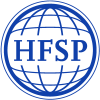 Avoid: 
routine research, “the next logical step”
applications that can be funded by your national research funding body
teams composed of existing collaborators
collaborations within a single country
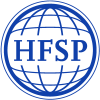 Postdoctoral Fellowships

Summary

(check details at www.hfsp.org)
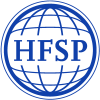 Postdoctoral Fellowshps
For top postdoctoral researchers proposing innovative, ground-breaking projects

Long-Term Fellowships 
applicants with a biology Ph.D. to embark on a new project in a different field 

Cross-Disciplinary Fellowships 
Ph.D. from outside the life sciences e.g. physics, chemistry, mathematics, engineering or computer sciences
HFSP Postdoctoral Fellowships
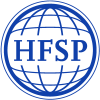 General eligibility criteria

Work in a new country
Citizen of a HFSPO Member?    Choose anywhere
Not from a Member country?   Choose a lab in a Member country. 

Apply within 3 years of  Ph.D.

Must have one first-authorship paper

HFSP Fellowships
Conditions & Support
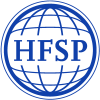 HFSP Fellowships
3 years
Living allowances 
amount depends on the country; travel and possibly child and parental leave allowances 
3rd year 
can be back in home country
can be deferred for up to two years

~80 fellowships per year (success rate ~ 10%.)
Deadlines
Registration: mid August
Submission:  late August
Developing an Application
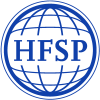 HFSP Fellowships
A competitive  fellowship application proposes a basic research project that 
is creative,  frontier,  potential to be transformative 
will introduce you to new fields, theory and methodology
HFSP Fellowships
Don’t propose  a project
that is only an incremental step forward
that is a mainstream project in your host’s lab 
in which there is no or minimal change in direction from your current and recent research 
that fails to make clear your intellectual contribution
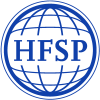 HFSP Fellowships

Career Development Award

Available only to former HFSP Long-Term and Cross-Disciplinary Fellows
Career Development Award
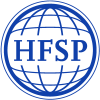 For recent HFSP Fellows to: 
return to home country or to a HFSP Member Country
develop their independent frontier research program 

Eligibility:
Completed at least 2 full years of HFSP Fellowship
Apply within 3 years after your HFSP Fellowship ends

Conditions & support:
300 k USD for 3 years
For research-related expenses (salaries of students/postdocs, reagents, etc.)
You must hold a salaried position allowing you to perform independent research
Success rate: ~16% (10 awards in 2017)
You can also apply for HFSP Young Investigator Grants and host HFSP Fellows
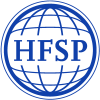 Out of scope for HFSP
Out of Scope
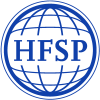 HFSPO does not support research projects that are:
Routine, not intellectually challenging, data collecting, observational studies
Research in for-profit environments (but collaboration possible)
Applied and translational research, such as :
Clinical trials, pharmaceutical development 
Applied technology or applied engineering
Most environmental/ecological or agricultural research (unless about complex basic mechanisms of life)
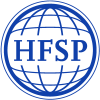 Award Overview 1990 – 2017
Award Overview 1990 – 2017
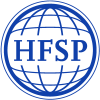 Since 1990, HFSPO has supported: 
7008 scientists throughout the world
1059 collaborative Research Grants involving 3902 scientists 	including 465 early career scientists through Young Investigator Grants
3079 postdoctoral Fellowships of ~70 nationalities
220 Career Development Awards
Award Overview 1990 – 2017
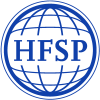 Previous Research Grant, fellowship and CDA awards 
see
http://www.hfsp.org/awardees/awards-archive
Contact
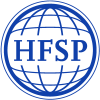 Secretary-General
Prof. Warwick Anderson

Fellowships/Career Development Awards fellow@hfsp.orgProgram/Young Investigator Grants
grant@hfsp.org

Website: www.hfsp.org

Sign up for HFSP Matters at: www.hfsp.org/newsletter
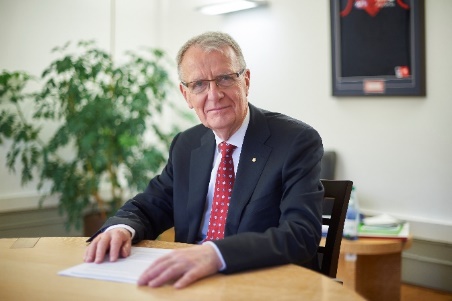 Warwick Anderson, Secretary General
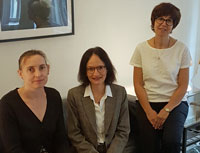 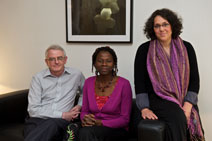 Barbara Pauly, Director of Fellowships                         Geoff Richards, Director of Grants
Examples of recent publications
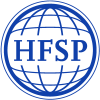 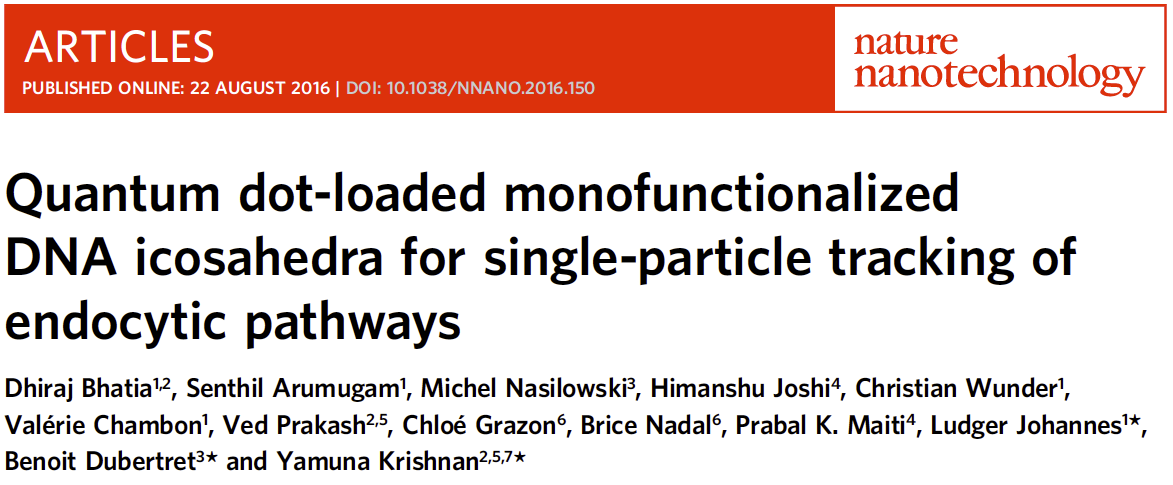 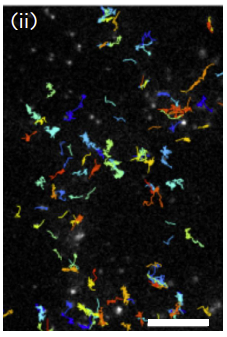 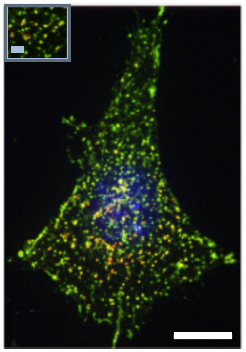 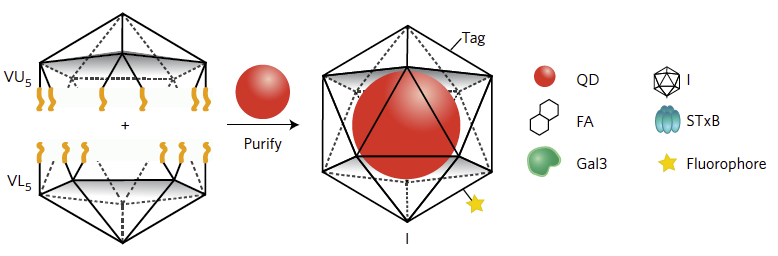 [Speaker Notes: India, France, U.S.A.]
Examples
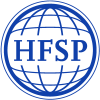 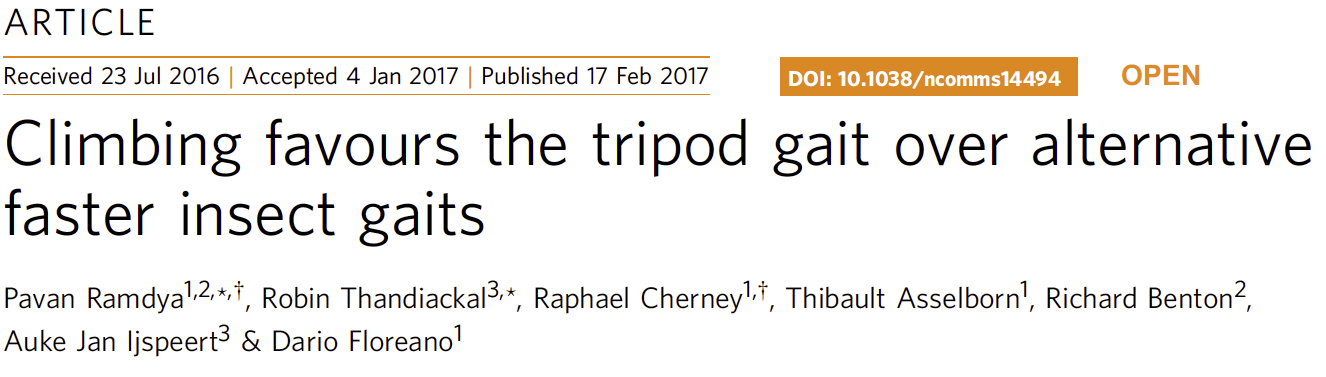 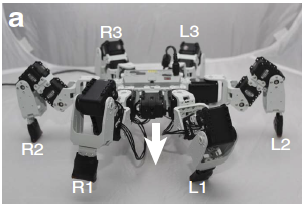 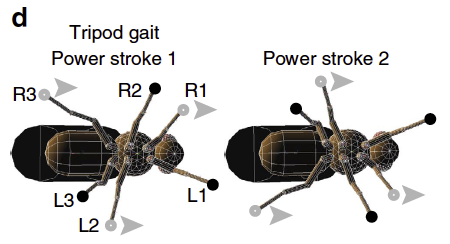 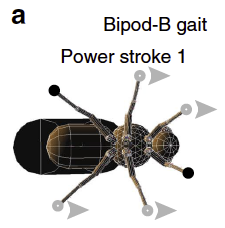 [Speaker Notes: Pavan Randya, Long term fellow, Switzerland, Now at CalTech.]
Examples
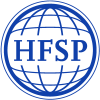 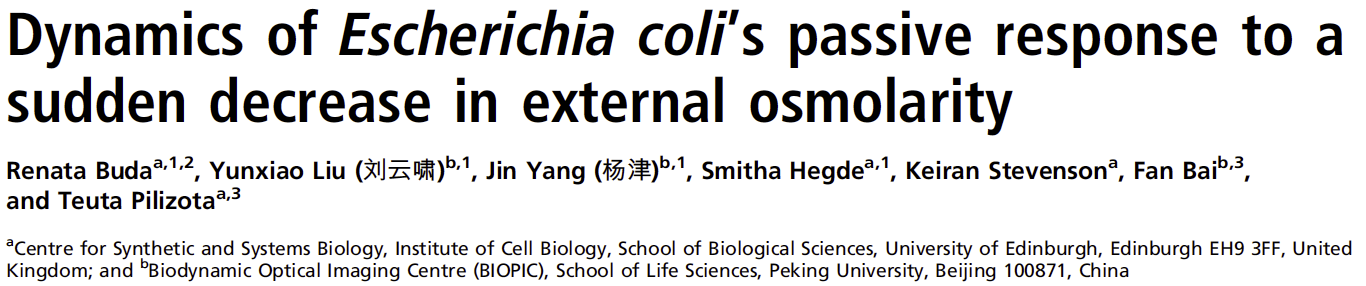 (2016) PNAS. 113, E5838–E5846
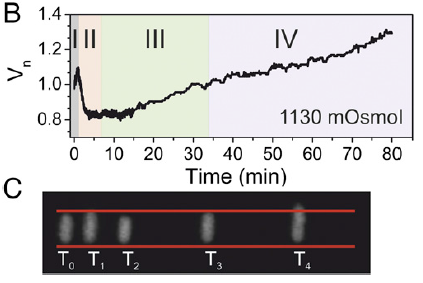 [Speaker Notes: U.K. China]